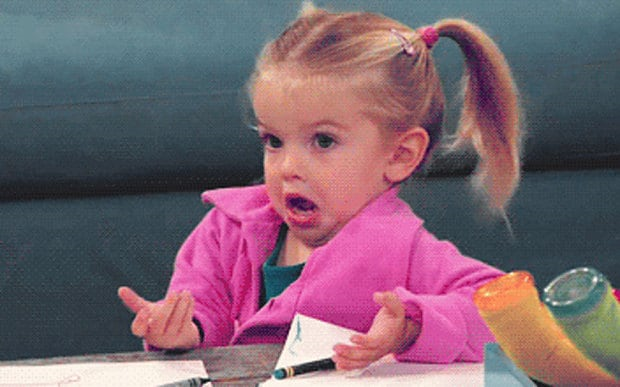 “Dude, Where’s the Follow-Up?”
La Crosse County Crisis Program
April-October, 2017
Change Team: Tara Allert, Mary Jacobson, Becca Kobernick, 
Katie Donahue, Paige Wanderling
Team Leader:  Jaimie Basina
Team Sponsor:  Donna Christianson
AIM
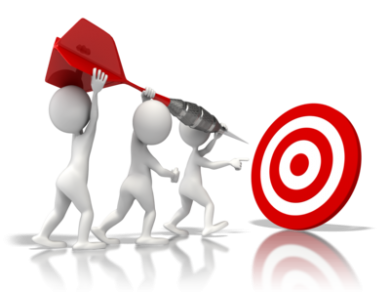 Project Changes
Hospital safety plan
Clarified process for crisis follow up


Written process for documentation of request
Morning staffing on follow-up requests


Share discharge plan with case manager
CARE Center will continue follow-up
Data/Outcomes
Baseline:
>5 Days/None = 10 (50%)
Total Requests = 20 
Change Project:
>5 Days/None = 23 (15%)
Total Requests = 156
[Speaker Notes: Rapid Cycle Comparison:
Hospital Referrals (3 month period):
Hospital referrals prior to change project = 0
Hospital referrals during change project = 5
MC Request for Follow-Up (3 month period):
Prior to change project = 20
During change project = 126
CARE Center Referrals (1 month period):
Prior to change project = 0
During change project = 24

Follow-Ups Across Cycles:
Cycle 1 = 20
Cycle 2 = 66
Cycle 3 = 70
Baseline = 6.7

Baseline Data:
See Powerpoint]
Future Goals
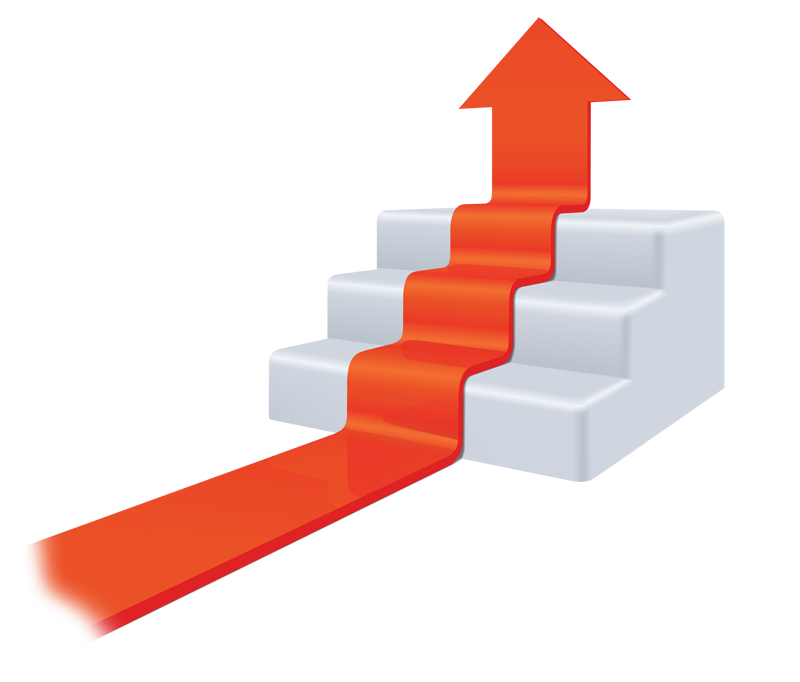 [Speaker Notes: Continue process of follow-up for improved communication, coordination of services and to avoid missed opportunities
With new electronic health record, educate agency staff on how to access crisis progress notes
Crisis planning: Consistent documentation, clarifying what the goal of the crisis plan is, who will have copies of crisis plan, where does information go, do we need to change the categories in the crisis plan to better suit the clients needs
Team collaboration:  Strengthen communication with our clients teams so that we can better serve clients in crisis.  Finding out what services are already in place and strengthening them.]